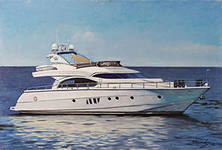 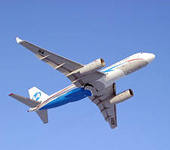 ТРАНСПОРТ
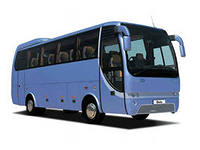 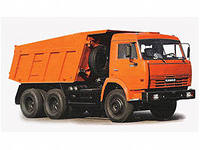 НАЗВИ, ЩО ЦЕ?
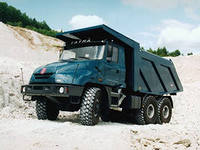 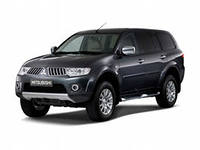 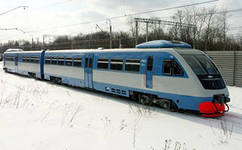 АВТОМОБІЛЬ
ВАНТАЖІВКА
ПОЇЗД
НАЗВИ, ЩО ЦЕ?
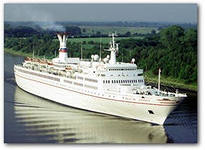 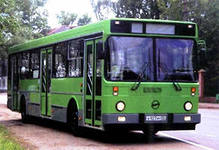 ПАРОПЛАВ
ЧОВЕН
АВТОБУС
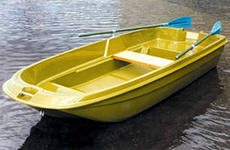 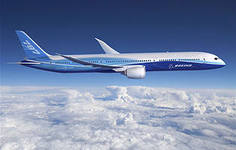 ЛІТАК
НАЗВИ,ЩО ЦЕ?
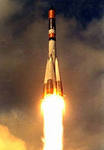 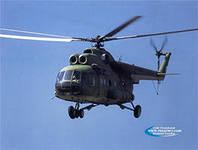 ВЕЛОСИПЕД
РАКЕТА
ВЕРТОЛІТ
КАТЕР
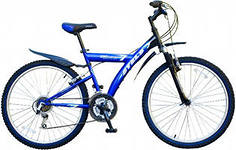 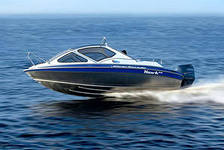 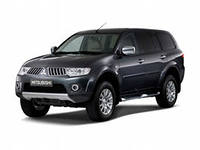 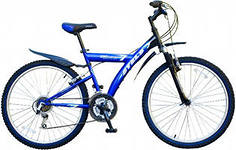 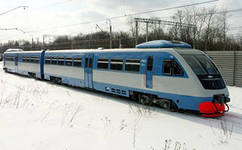 ПОЇЗД
АВТОМОБІЛЬ
ВЕЛОСИПЕД
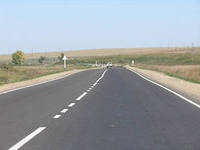 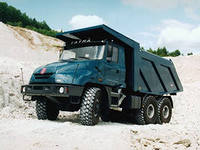 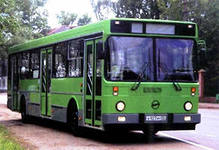 АВТОБУС
ВАНТАЖІВКА
ДОРОГА
це НАЗЕМНИЙ ТРАНСПОРТ, ЇДЕ ПО ЗЕМЛІ
(ПО ДОРОЗІ, ПО РЕЛЬСАХ).
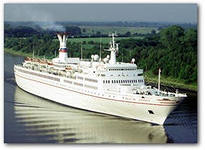 ПАРОПЛАВ
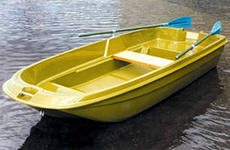 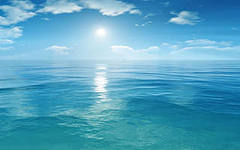 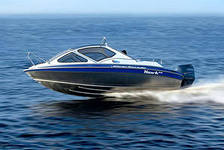 ЧОВЕН
КАТЕР
ВОДА
Це ВОДЯНИЙ ТРАНСПОРТ, ПЛИВЕ ПО ВОДІ.
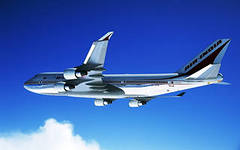 ЛІТАК
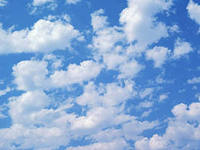 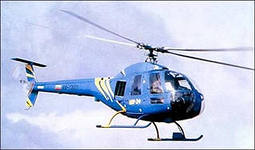 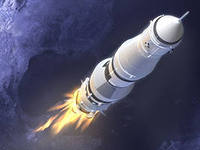 ГЕЛІКОПТЕР
РАКЕТА
ПОВІТРЯ (НЕБО)
Це ПОВІТРЯНИЙ ТРАНСПОРТ, ЛЕТИТЬ 
ПО НЕБУ.
ХТО КЕРУЄ ГЕЛІКОПТЕРОМ?
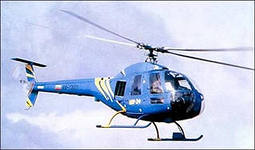 ГЕЛІКОПТЕРОМ КЕРУЄ
ГЕЛІКОПТЕР
Хто керує ракетою?
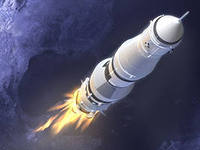 РАКЕТОЮ КЕРУЄ
РАКЕТА
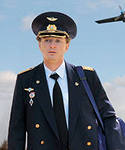 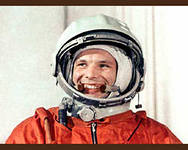 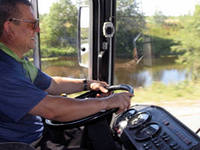 ВОДІЙ
КОСМОНАВТ
ЛЬОТЧИК
ХТО КЕРУЄ АВТОБУСОМ?
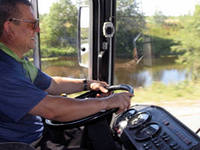 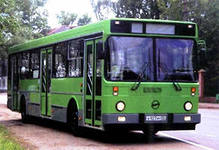 ВОДІЙ
АВТОБУСОМ КЕРУЄ
АВТОБУС
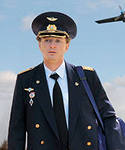 ХТО КЕРУЄ САМОЛЬОТОМ?
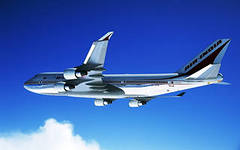 ЛЬОТЧИК
ЛІТАКОМ КЕРУЄ
ЛІТАК
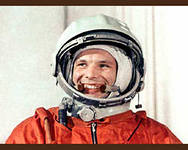 КОСМОНАВТ
ХТО КЕРУЄ АВТОМОБІЛЕМ?
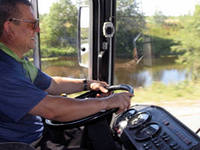 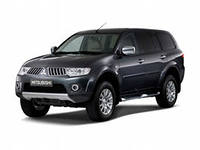 ВОДІЙ
АВТОМОБІЛЕМ КЕРУЄ
АВТОМОБІЛЬ
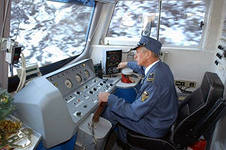 ХТО КЕРУЄ ПОЇЗДОМ?
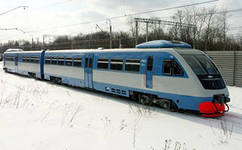 МАШИНІСТ
ПОЇЗДОМ КЕРУЄ
ПОЇЗД
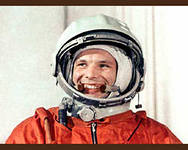 КОСМОНАВТ
ХТО КЕРУЄ ПАРОПЛАВОМ И КАТЕРОМ?  
       ПАРОПЛАВОМ И КАТЕРОМ КЕРУЄ:
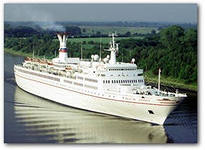 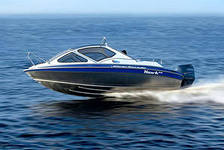 ПАРОПЛАВ
КАТЕР
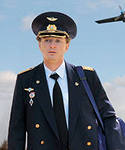 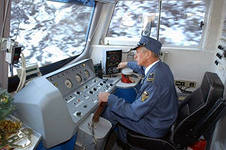 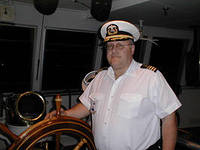 ЛЬОТЧИК
МАШИНІСТ
КАПІТАН.
ЦЕ СПЕЦІАЛЬНИЙ ТРАНСПОРТ
 Автомобілі викликають  ПО ТЕЛЕФОНУ, якщо потрібна термінова допомога.
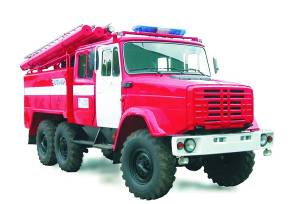 101
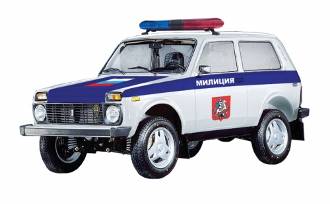 102
ПОЖЕЖНИЙ АВТОМОБІЛЬ
ПОЛІЦЕЙСЬКИЙ АВТОМОБІЛЬ
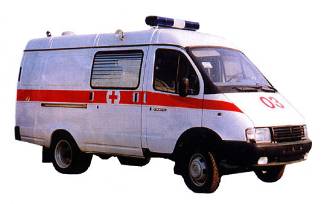 103
ШВИДКА ДОПОМОГА
ЩО ЗАЙВЕ?
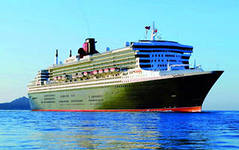 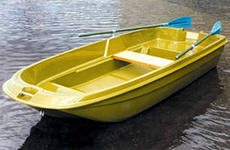 ЧОВЕН
ПАРОПЛАВ
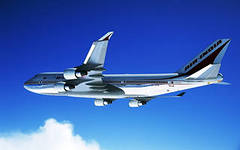 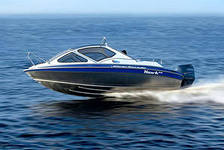 КАТЕР
ЛІТАК
ЩО ЗАЙВЕ?
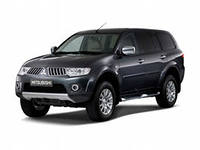 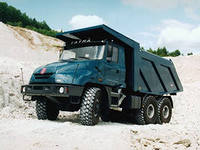 АВТОМОБІЛЬ
ВАНТАЖІВКА
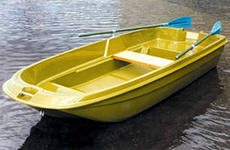 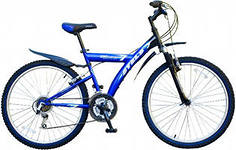 ЧОВЕН
ВЕЛОСИПЕД
ЩО ЗАЙВЕ?
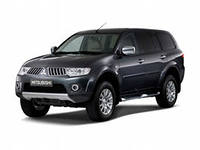 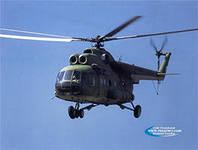 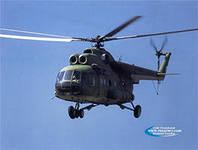 АВТОМОБІЛЬ
ГЕЛІКОПТЕР
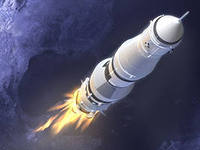 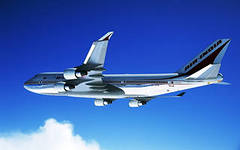 РАКЕТА
ЛІТАК
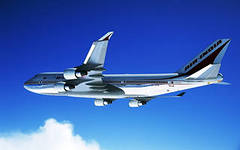 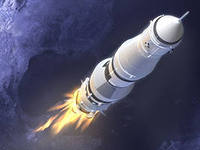 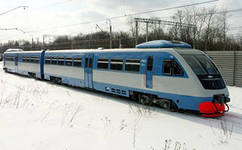 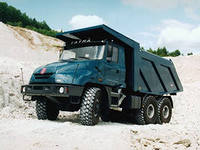 ЗАЛІЗНИЧНИЙ
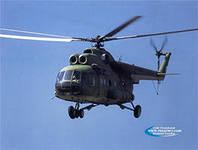 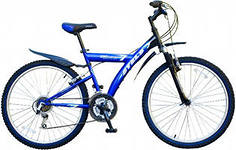 ПОВІТРЯНИЙ
НАЗЕМНИЙ
ТРАНСПОРТ
СПЕЦІАЛЬНИЙ
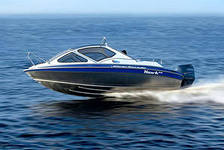 ВОДЯНИЙ
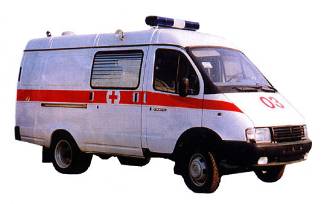 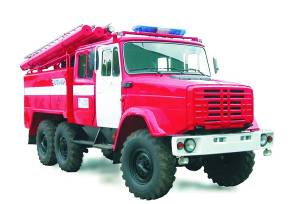 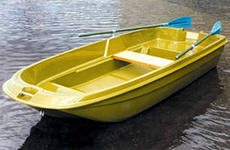 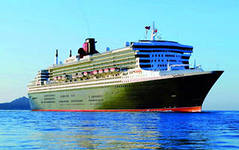 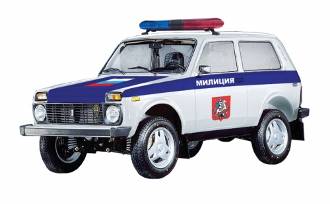